Урок музыки
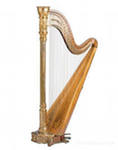 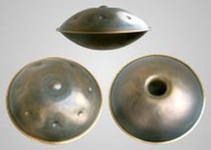 арфа
ханг
Тема урока:

Роль музыки 
в дубущем человечества
Музыка будущего
В – верно,             Н – неверно
Музыкальный инструмент будущего – это…..
Pink Floyd
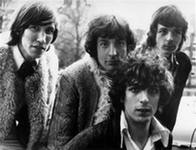 английская 
прогрессив/психоделик/арт рок/ -рок-группа
Прогрессивный рок – обогащение музыки элементами музыки различных стилей, затрагивая темные, иногда жестокие темы.
Психоделический рок – комбинация рока с европейской классикой, создаются  продолжительные композиции с продуманными структурами
«Обратная сторона Луны»
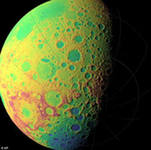 «Дыхание»
«Время»
«Деньги»
«Затмение»
Песни-предупреждения
MoneyДеньги - тысяча и одно удовольствие, Получил хорошую работу с приличным окладом - и все о'кей. Греби деньги обеими руками, а как скопишь много, Все земные блага к твоим услугам: Новый автомобиль, икра, и даже Можно купить футбольную команду. Но держи лапы подальше от моих денег, У меня свои заботы, Мне хочется сменить вагон первого класса На реактивный лайнер. Деньги - это преступление; вообще-то правда, Но только посмей отщипнуть кусочек от моего пирога. Говорят деньги - вот корень зла, А ты попробуй попроси прибавку к жалованью - Что из этого выйдет...
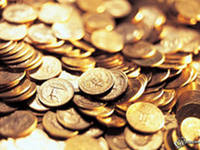 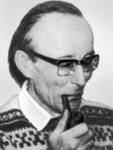 Нильс Нильсен
«Никудышный музыкант»
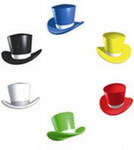 «Все пройдет!»
М.Дунаевский, Л.Дербенев
Музыка будущего
В – верно,             Н – неверно
Я думаю, что музыка
в будущем….
д/з:
зеленая шляпа – творческая:
Придумать окончание  рассказа
 «Никудышный музыкант»
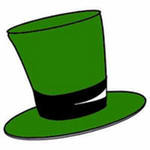 Спасибо за работу!